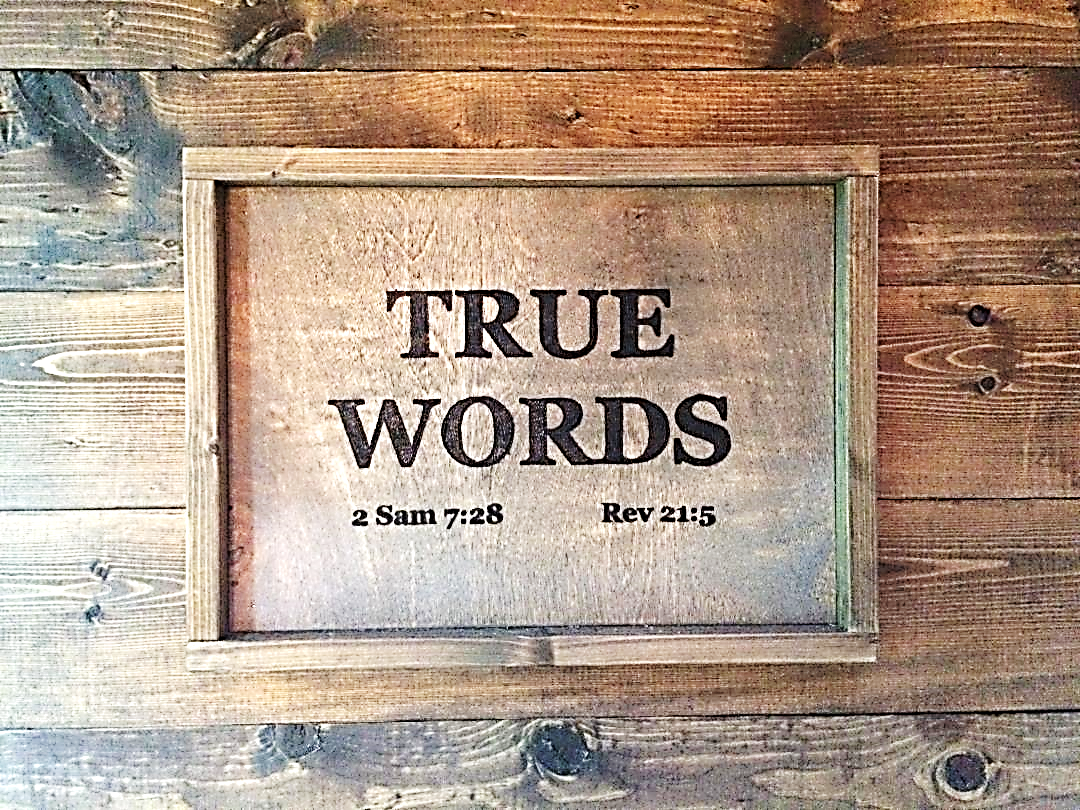 BIBLE STUDY
Revelation 1
Revelation 1:1-2   The Revelation of Jesus Christ, which God gave unto him, to shew unto his servants things which must shortly come to pass; and he sent and signified it by his angel unto his servant John:  2 Who bare record of the word of God, and of the testimony of Jesus Christ, and of all things that he saw.
True Words Christian Church
John 8:25-27   Then said they unto him, Who art thou? And Jesus saith unto them, Even the same that I said unto you from the beginning.  26 I have many things to say and to judge of you: but he that sent me is true; and I speak to the world those things which I have heard of him.  27 They understood not that he spake to them of the Father.
True Words Christian Church
John 12:49-50   For I have not spoken of myself; but the Father which sent me, he gave me a commandment, what I should say, and what I should speak.  50 And I know that his commandment is life everlasting: whatsoever I speak therefore, even as the Father said unto me, so I speak.
True Words Christian Church
John 1:1-4   In the beginning was the Word, and the Word was with God, and the Word was God.  2 The same was in the beginning with God.  3 All things were made by him; and without him was not any thing made that was made.  4 In him was life; and the life was the light of men.
True Words Christian Church
Revelation 1:1   The Revelation of Jesus Christ, which God gave unto him, to shew unto his servants things which must shortly come to pass; and he sent and signified it by his angel unto his servant John:
True Words Christian Church
James 4:14   Whereas ye know not what shall be on the morrow. For what is your life? It is even a vapour, that appeareth for a little time, and then vanisheth away.
True Words Christian Church
Revelation 1:2   Who bare record of the word of God, and of the testimony of Jesus Christ, and of all things that he saw.
True Words Christian Church
John 19:34-35   But one of the soldiers with a spear pierced his side, and forthwith came there out blood and water.  35 And he that saw it bare record, and his record is true: and he knoweth that he saith true, that ye might believe.
True Words Christian Church
John 21:24-25   This is the disciple which testifieth of these things, and wrote these things: and we know that his testimony is true.  25 And there are also many other things which Jesus did, the which, if they should be written every one, I suppose that even the world itself could not contain the books that should be written. Amen.
True Words Christian Church
Revelation 1:3   Blessed is he that readeth, and they that hear the words of this prophecy, and keep those things which are written therein: for the time is at hand.
True Words Christian Church
Revelation 22:7   Behold, I come quickly: blessed is he that keepeth the sayings of the prophecy of this book.
True Words Christian Church
Proverbs 8:32-35   Now therefore hearken unto me, O ye children: for blessed are they that keep my ways.  33 Hear instruction, and be wise, and refuse it not.  34 Blessed is the man that heareth me, watching daily at my gates, waiting at the posts of my doors.  35 For whoso findeth me findeth life, and shall obtain favour of the LORD.
True Words Christian Church
Luke 11:28   But he said, Yea rather, blessed are they that hear the word of God, and keep it.
True Words Christian Church
Revelation 1:4   John to the seven churches which are in Asia: Grace be unto you, and peace, from him which is, and which was, and which is to come; and from the seven Spirits which are before his throne;
True Words Christian Church
Isaiah 11:1   And there shall come forth a rod out of the stem of Jesse, and a Branch shall grow out of his roots:
True Words Christian Church
Isaiah 11:2   And the spirit of the LORD shall rest upon him, the spirit of wisdom and understanding, the spirit of counsel and might, the spirit of knowledge and of the fear of the LORD;
True Words Christian Church
Proverbs 6:16-19   These six things doth the LORD hate: yea, seven are an abomination unto him:  17 A proud look, a lying tongue, and hands that shed innocent blood,  18 An heart that deviseth wicked imaginations, feet that be swift in running to mischief,  19 A false witness that speaketh lies, and he that soweth discord among brethren.
True Words Christian Church
Revelation 1:5   And from Jesus Christ, who is the faithful witness, and the first begotten of the dead, and the prince of the kings of the earth. Unto him that loved us, and washed us from our sins in his own blood,
True Words Christian Church
Acts 2:31   He seeing this before spake of the resurrection of Christ, that his soul was not left in hell, neither his flesh did see corruption.
True Words Christian Church
John 11:26   And whosoever liveth and believeth in me shall never die. Believest thou this?
True Words Christian Church
Revelation 1:5   And from Jesus Christ, who is the faithful witness, and the first begotten of the dead, and the prince of the kings of the earth. Unto him that loved us, and washed us from our sins in his own blood,
True Words Christian Church
Hosea 9:15   All their wickedness is in Gilgal: for there I hated them: for the wickedness of their doings I will drive them out of mine house, I will love them no more: all their princes are revolters.
True Words Christian Church
Jeremiah 6:30   Reprobate silver shall men call them, because the LORD hath rejected them.
True Words Christian Church
Revelation 1:5   And from Jesus Christ, who is the faithful witness, and the first begotten of the dead, and the prince of the kings of the earth. Unto him that loved us, and washed us from our sins in his own blood,
True Words Christian Church
John 6:47   Verily, verily, I say unto you, He that believeth on me hath everlasting life.
True Words Christian Church
Revelation 1:6   And hath made us kings and priests unto God and his Father; to him be glory and dominion for ever and ever. Amen.
True Words Christian Church
True Words Christian Church
Revelation 1:7   Behold, he cometh with clouds; and every eye shall see him, and they also which pierced him: and all kindreds of the earth shall wail because of him. Even so, Amen.
True Words Christian Church
Matthew 24:30   And then shall appear the sign of the Son of man in heaven: and then shall all the tribes of the earth mourn, and they shall see the Son of man coming in the clouds of heaven with power and great glory.
True Words Christian Church
Matthew 26:64   Jesus saith unto him, Thou hast said: nevertheless I say unto you, Hereafter shall ye see the Son of man sitting on the right hand of power, and coming in the clouds of heaven.
True Words Christian Church
Mark 13:26   And then shall they see the Son of man coming in the clouds with great power and glory.
True Words Christian Church
Mark 14:62   And Jesus said, I am: and ye shall see the Son of man sitting on the right hand of power, and coming in the clouds of heaven.
True Words Christian Church
Luke 21:27   And then shall they see the Son of man coming in a cloud with power and great glory.
True Words Christian Church
1 Thessalonians 4:15-16   For this we say unto you by the word of the Lord, that we which are alive and remain unto the coming of the Lord shall not prevent them which are asleep.  16 For the Lord himself shall descend from heaven with a shout, with the voice of the archangel, and with the trump of God: and the dead in Christ shall rise first:
True Words Christian Church
1 Thessalonians 4:17   Then we which are alive and remain shall be caught up together with them in the clouds, to meet the Lord in the air: and so shall we ever be with the Lord.
True Words Christian Church
Matthew 24:29-30   Immediately after the tribulation of those days shall the sun be darkened, and the moon shall not give her light, and the stars shall fall from heaven, and the powers of the heavens shall be shaken:  30 And then shall appear the sign of the Son of man in heaven: and then shall all the tribes of the earth mourn, and they shall see the Son of man coming in the clouds of heaven with power and great glory.
True Words Christian Church
Matthew 24:31   And he shall send his angels with a great sound of a trumpet, and they shall gather together his elect from the four winds, from one end of heaven to the other.
True Words Christian Church
Mark 13:24-26   But in those days, after that tribulation, the sun shall be darkened, and the moon shall not give her light,  25 And the stars of heaven shall fall, and the powers that are in heaven shall be shaken.  26 And then shall they see the Son of man coming in the clouds with great power and glory.
True Words Christian Church
Mark 13:27   And then shall he send his angels, and shall gather together his elect from the four winds, from the uttermost part of the earth to the uttermost part of heaven.
True Words Christian Church
Luke 21:25-26   And there shall be signs in the sun, and in the moon, and in the stars; and upon the earth distress of nations, with perplexity; the sea and the waves roaring;  26 Men's hearts failing them for fear, and for looking after those things which are coming on the earth: for the powers of heaven shall be shaken.
True Words Christian Church
Luke 21:27-28   And then shall they see the Son of man coming in a cloud with power and great glory.  28 And when these things begin to come to pass, then look up, and lift up your heads; for your redemption draweth nigh.
True Words Christian Church
Isaiah 13:6   Howl ye; for the day of the LORD is at hand; it shall come as a destruction from the Almighty.
True Words Christian Church
Isaiah 13:9   Behold, the day of the LORD cometh, cruel both with wrath and fierce anger, to lay the land desolate: and he shall destroy the sinners thereof out of it.
True Words Christian Church
Ezekiel 30:3   For the day is near, even the day of the LORD is near, a cloudy day; it shall be the time of the heathen.
True Words Christian Church
Joel 1:15   Alas for the day! for the day of the LORD is at hand, and as a destruction from the Almighty shall it come.
True Words Christian Church
Joel 2:31   The sun shall be turned into darkness, and the moon into blood, before the great and the terrible day of the LORD come.
True Words Christian Church
Revelation 6:12-13   And I beheld when he had opened the sixth seal, and, lo, there was a great earthquake; and the sun became black as sackcloth of hair, and the moon became as blood;  13 And the stars of heaven fell unto the earth, even as a fig tree casteth her untimely figs, when she is shaken of a mighty wind.
True Words Christian Church
Revelation 14:14-15   And I looked, and behold a white cloud, and upon the cloud one sat like unto the Son of man, having on his head a golden crown, and in his hand a sharp sickle.  15 And another angel came out of the temple, crying with a loud voice to him that sat on the cloud, Thrust in thy sickle, and reap: for the time is come for thee to reap; for the harvest of the earth is ripe.
True Words Christian Church
Revelation 1:8   I am Alpha and Omega, the beginning and the ending, saith the Lord, which is, and which was, and which is to come, the Almighty.
True Words Christian Church
Revelation 1:9   I John, who also am your brother, and companion in tribulation, and in the kingdom and patience of Jesus Christ, was in the isle that is called Patmos, for the word of God, and for the testimony of Jesus Christ.
True Words Christian Church
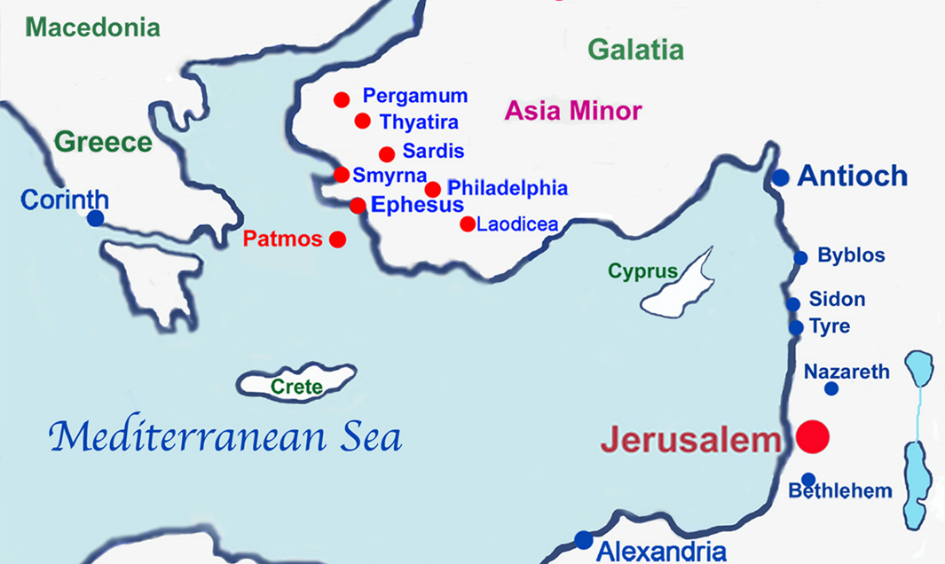 True Words Christian Church
Revelation 1:10   I was in the Spirit on the Lord's day, and heard behind me a great voice, as of a trumpet,
True Words Christian Church
Revelation 1:11   Saying, I am Alpha and Omega, the first and the last: and, What thou seest, write in a book, and send it unto the seven churches which are in Asia; unto Ephesus, and unto Smyrna, and unto Pergamos, and unto Thyatira, and unto Sardis, and unto Philadelphia, and unto Laodicea.
True Words Christian Church
Revelation 1:12-13   And I turned to see the voice that spake with me. And being turned, I saw seven golden candlesticks;  13 And in the midst of the seven candlesticks one like unto the Son of man, clothed with a garment down to the foot, and girt about the paps with a golden girdle.
True Words Christian Church
1 Corinthians 11:14-15   Doth not even nature itself teach you, that, if a man have long hair, it is a shame unto him?  15 But if a woman have long hair, it is a glory to her: for her hair is given her for a covering.
True Words Christian Church
Revelation 1:14-15   His head and his hairs were white like wool, as white as snow; and his eyes were as a flame of fire;  15 And his feet like unto fine brass, as if they burned in a furnace; and his voice as the sound of many waters.
True Words Christian Church
Psalm 33:6-9 By the word of the LORD were the heavens made; and all the host of them by the breath of his mouth. 7 He gathereth the waters of the sea together as an heap: he layeth up the depth in storehouses. 8 Let all the earth fear the LORD: let all the inhabitants of the world stand in awe of him. 9 For he spake, and it was done; he commanded, and it stood fast.
True Words Christian Church
Revelation 1:16   And he had in his right hand seven stars: and out of his mouth went a sharp twoedged sword: and his countenance was as the sun shineth in his strength.
True Words Christian Church
Revelation 1:17   And when I saw him, I fell at his feet as dead. And he laid his right hand upon me, saying unto me, Fear not; I am the first and the last:
True Words Christian Church
Ezekiel 1:28   As the appearance of the bow that is in the cloud in the day of rain, so was the appearance of the brightness round about. This was the appearance of the likeness of the glory of the LORD. And when I saw it, I fell upon my face, and I heard a voice of one that spake.
True Words Christian Church
Daniel 10:17   For how can the servant of this my lord talk with this my lord? for as for me, straightway there remained no strength in me, neither is there breath left in me.
True Words Christian Church
Habakkuk 3:16   When I heard, my belly trembled; my lips quivered at the voice: rottenness entered into my bones, and I trembled in myself, that I might rest in the day of trouble: when he cometh up unto the people, he will invade them with his troops.
True Words Christian Church
Matthew 17:5-7   While he yet spake, behold, a bright cloud overshadowed them: and behold a voice out of the cloud, which said, This is my beloved Son, in whom I am well pleased; hear ye him.  6 And when the disciples heard it, they fell on their face, and were sore afraid.  7 And Jesus came and touched them, and said, Arise, and be not afraid.
True Words Christian Church
Revelation 1:18   I am he that liveth, and was dead; and, behold, I am alive for evermore, Amen; and have the keys of hell and of death.
True Words Christian Church
Hebrews 10:7-9   Then said I, Lo, I come (in the volume of the book it is written of me,) to do thy will, O God.  8 Above when he said, Sacrifice and offering and burnt offerings and offering for sin thou wouldest not, neither hadst pleasure therein; which are offered by the law;  9 Then said he, Lo, I come to do thy will, O God. He taketh away the first, that he may establish the second.
True Words Christian Church
Hebrews 10:10-12   By the which will we are sanctified through the offering of the body of Jesus Christ once for all.  11 And every priest standeth daily ministering and offering oftentimes the same sacrifices, which can never take away sins:  12 But this man, after he had offered one sacrifice for sins for ever, sat down on the right hand of God;
True Words Christian Church
Revelation 1:18   I am he that liveth, and was dead; and, behold, I am alive for evermore, Amen; and have the keys of hell and of death.
True Words Christian Church
Revelation 1:19   Write the things which thou hast seen, and the things which are, and the things which shall be hereafter;
True Words Christian Church
Revelation 4:1   After this I looked, and, behold, a door was opened in heaven: and the first voice which I heard was as it were of a trumpet talking with me; which said, Come up hither, and I will shew thee things which must be hereafter.
True Words Christian Church
Revelation 1:20   The mystery of the seven stars which thou sawest in my right hand, and the seven golden candlesticks. The seven stars are the angels of the seven churches: and the seven candlesticks which thou sawest are the seven churches.
True Words Christian Church